The head of a pin can hold five hundred million rhinoviruses (cause of the common cold).One sneeze can generate an aerosol of enough cold viruses to infect thousands of people!
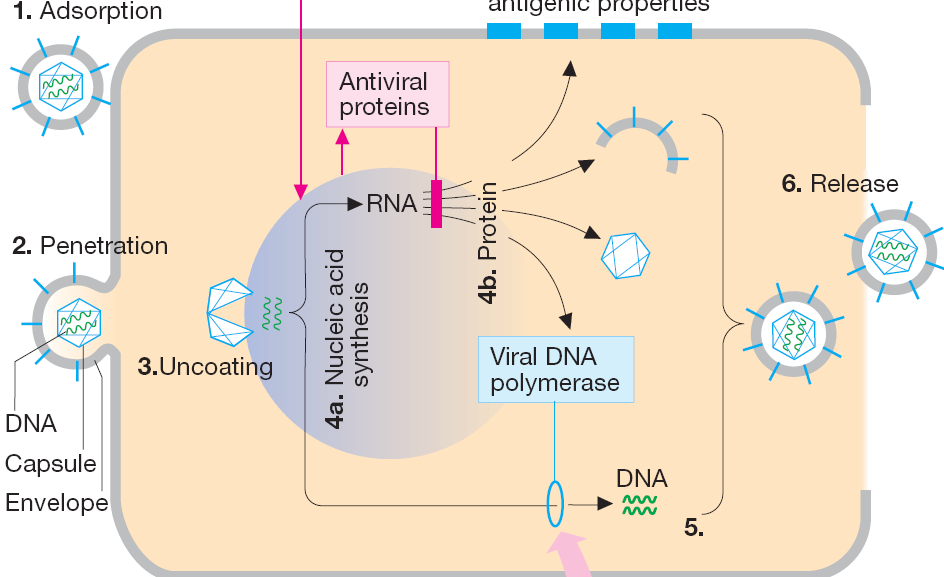 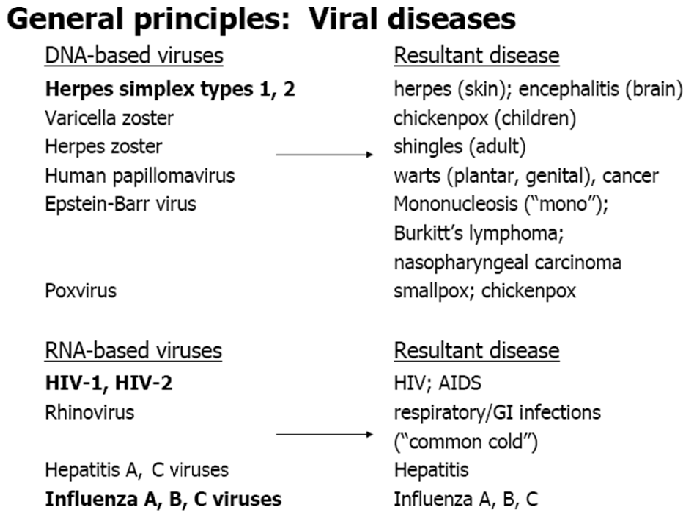 Treatment of Herpesviruses Varicella-zoster,Cytomegalavirus,Herpes simplex
Anti-metabolites
“False” DNA building blocks or nucleosides. A nucleoside consists of a nucleobase and the sugar deoxyribose. 

In antimetabolites, one of the components is defective. In the body, the abnormal nucleosides undergo bioactivation by attachment of three phosphate residues

Acyclovir has both specificity of the highest degree and optimal tolerability, because it undergoes bioactivation only in infected cells, where it preferentially inhibits viral DNA synthesis.
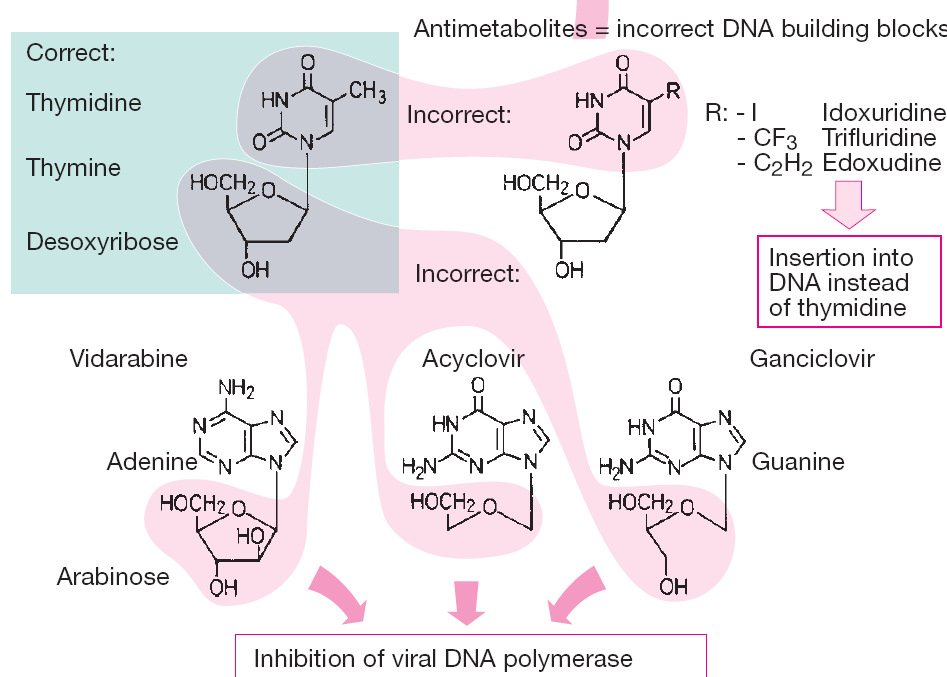 Acyclovir
A virally coded thymidine kinase (specific to H.simplex and varicella-zoster virus) performs the initial phosphorylation step; the remaining two phosphate residues are attached by cellular kinases. 

Acyclovir  triphosphate  inhibits  viral  DNA  polymerase  resulting in chain  termination.    

	It is 30-fold  more  potent  against  the  virus  enzyme  than  the  host enzyme.
    
	Acyclovir  is  active  against herpes simplex and  varicellar-zoster  virus. 

	It  is  rapidly  broken  down  in  cells, is  orally  active  and  is  relatively  non-toxic  systemically.
Acyclovir and Valacyclovir (pro-drug, better availability)
A Guanine analogue with antiviral for Herpes group only
Acyclovir
AcycloGMP
AcycloGTP
Thymidine kinase
Cellular kinases
Viral 200x affinity
of mammalian
Inhibits viral DNA polymerase selectively
Incorporated into DNA and terminates synthesis
Resistance:	
1. ↓ activity of thymidine kinase
2. altered DNA polymerase
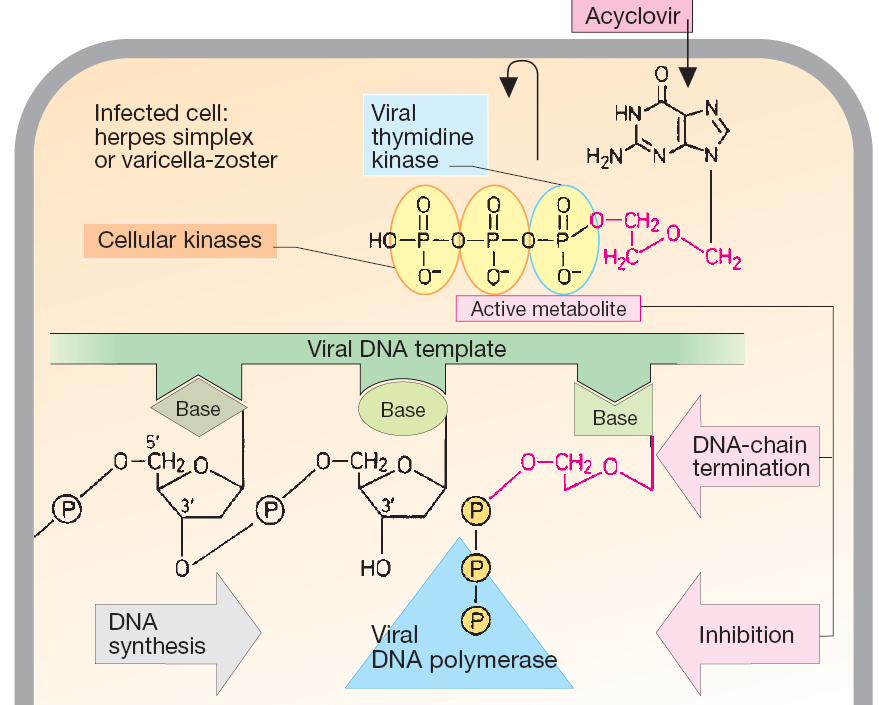 Acyclovir
Acyclovir  is  used  to  treat:

Herpes  simplex  infections  (genital  herpes, and  herpes  encephalitis).

Chickenpox in  immuno-compromised  patients.

Prophylactically in patients  treated  with  immunosuppressant  drugs  or  radiotherapy  who  are  in  danger  of  infection  by  reactivation  of   latent  virus.

Prophylactically  in  patients  with  frequent  recurrences   of  genital   herpes.
Oral acyclovir has multiple uses. In first episodes of genital herpes, oral acyclovir shortens the duration of symptoms by approximately 2 days, the time to lesion healing by 4 days, and the duration of viral shedding by 7 days. In recurrent genital herpes, the time course is shortened by 1–2 days.

Oral acyclovir is only modestly beneficial in recurrent herpes labialis. 
Topical acyclovir cream is substantially less effective than oral therapy for primary HSV infection. It is of no benefit in treating recurrent genital herpes.
Acyclovir
Common adverse drug reactions are nausea, vomiting, diarrhea and headache.

Additional common adverse effects, when acyclovir is administered IV, include :
		Renal insufficiency and neurologic toxicity	
	
		However, incommon with adequate hydration and 
		avoidance of rapid infusion rate.
Ganciclovir
Mechanism like Acyclovir 
Active against all Herpes viruses including CMV (100 time than acyclovir)

Low oral bioavailability given I.V.

Most common adverse effect: bone marrow suppression (leukopenia 40%, thrombocytopenia 20%) and CNS effects (headache, behavioral, psychosis, coma, cnvulsions). 

1/3 of patients have to stop because of adverse effects

Drug of choice for CMV infections: retinitis, pneumonia, colitis.
Foscarnet
An inorganic pyrophosphate analog

Active against Herpes (I, II, Varicella , CMV), including those resistant to Acyclovir and Ganciclovir.

Direct inhibition of DNA polymerase and Reverse Transcriptase

Nephrotoxicity (25%) most common side effect

Use: (1) CMV retinitis and other CMV infections instead of 		ganciclovir or …………..
		(2) H. simplex resistant to Acyclovir. 
		(3) HIV.
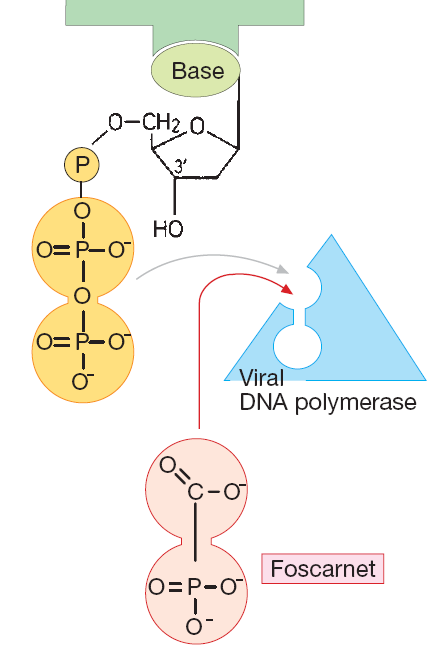 Treatment of respiratory virus infection
				Influenza A & B 
		Respiratory suncytial virus (RSV)
Attachment  Inhibitors
The primary antiviral mechanism of Amantadine and  Rimantadine is to block the viral membrane matrix protein, which function as an ion channel that is required for the fusion of the viral membrane with the cell membrane.   

Their clinical use is limited to Influenza A infection.  

They are very effective in preventing infection if the treatment is begun at the time of-or prior to- exposure to the virus.
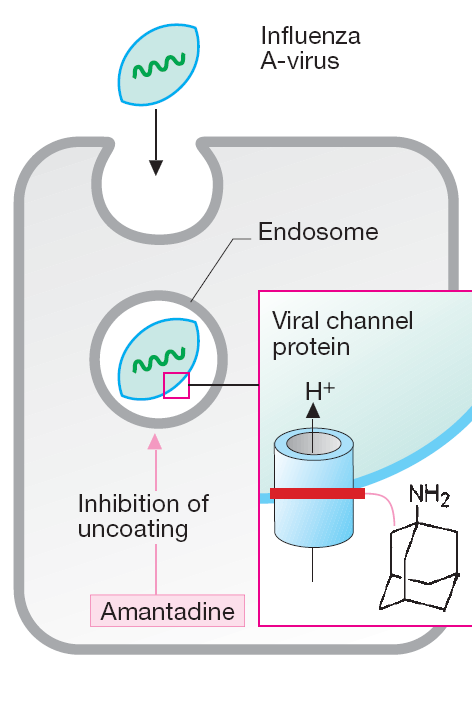 Attachment  Inhibitors
Side effects of Amantadine  are mainly associated with the CNS, such as ataxia and dizziness. 

While Rimantadine produce little CNS effect because it does not penetrate the blood brain barrier.

Both should be used with caution in pregnant and nursing women.
Neuroaminidase inhibitors
Oseltamivir  and Zanamavir

Mechanism of action

 Viral neuraminidase catalyzes cleavage of terminal sialic acid residues attached to glycoproteins and glycolipids, a process necessary for release of virus from host cell surfaces.

Neuraminidase inhibitors thus prevent release of virions from infected cell
20
Neuroaminidase inhibitors
Administration of neuraminidase inhibitors is a treatment that limits the severity and spread of viral infections. 

Neuraminidase inhibitors are useful for combating influenza infection: 
		zanamivir, administered by inhalation; 
		oseltamivir, administered orally.

Toxicities
– Exacerbation of reactive airway disease by zanamavir
– Nausea and vomiting for oseltamivir
oseltamivir
Early administration is crucial because replication of influenza virus peaks at 24–72 hours after the onset of illness. 

When a 5-day course of therapy is initiated within 36–48 hours after the onset of symptoms, the duration of illness is decreased by 1–2 days compared with those on placebo, 

severity is diminished, and the incidence of secondary complications in children and adults decreases. 

Once-daily prophylaxis is 70–90% effective in preventing disease after exposure.
PeramivirIV
Antiretroviral agents
HIV Life Cycle
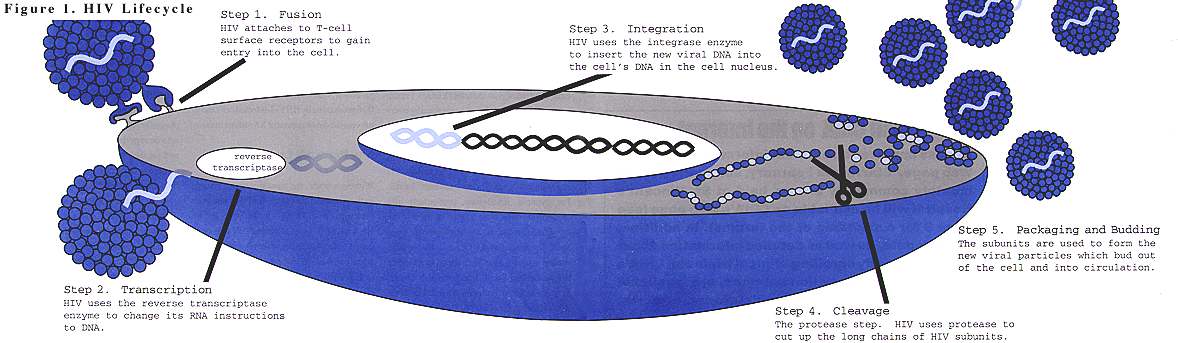 Step 1: Fusion
Step 3:
Integration
reverse 
transcriptase
HIV
Step 5: Packaging
and Budding
Step 2: Transcription
Step 4: Cleavage
Azidothymidine  (Zidovudin(AZT))
It  is  a  potent  antagonist  of  reverse  transcriptase, It is  a  chain  terminator. 

Cellular enzyme phosphorylate AZT to the triphosphate form which inhibits RT and causes chain termination

It is widely  use  in  the  treatment  of  AIDS (The only clinical use).

AZT is toxic to bone marrow, for example, it cause severe anaemia and leukopenia In patient receiving high dose.  Headache is also common
In pregnancy , a regimen of oral zidovudine beginning between 14 and 34 weeks of gestation, intravenous zidovudine during labor, and zidovudine syrup to the neonate from birth through 6 weeks of age has been shown to reduce the rate of vertical (mother-to-newborn) transmission of HIV by up to 23%.
Non-nucleoside Non-competitive RT inhibitors
(1) bind to viral RT, inducing  conformational changes that result in enzyme inhibition
(2) Combination therapy with AZT (resistant mutants rapidly emerge, little use in monotherapy)
(3) Resistance mutations will be at different sites
28
Non-nucleoside Non-competitive RT inhibitors
Nevirapine  Approved for AIDS patients, Good blocker of mother to child transmission (perinatal -  breast feeding)
 Single dose at delivery reduced HIV transmission by 50%
 Single dose to baby by 72 hours
NNRTI’s: Adverse Effects
RASH!! 
CNS effects (e.g. sedation, insomnia,  vivid dreams, dizziness, confusion, feeling of “disengagement”)
29
Rash
Rash, usually a maculopapular eruption that spares the palms and soles, occurs in up to 20% of patients, usually in the first 4–6 weeks of therapy. 

Although typically mild and self-limited, rash is dose-limiting in about 7% of patients. Women appear to have an increased incidence of rash. 

When initiating therapy, gradual dose escalation over 14 days is recommended to decrease the incidence of rash.
Protease  Inhibitors
HIV Protease  Inhibitors; have significantly alter the course of the HIV disease.  

All are reversible inhibitors of HIV Protease-the viral enzyme responsible for cleavage of viral polyprotein into number of essential enzymes (reverse transcription, polymerase).

Examples  are  :  Saquinavir,  and Ritonavir.

They  are  orally  active,  side effects include GI  disturbances and hyperglycemia,  interact  with  cytochrome  P450. buffalo hump
Anti-Viral Chemotherapy
GAG/POL polyprotein
GAG
Integrase
Polymerase
Protease
Retrovirus --- HIV
32
Anti-Viral Chemotherapy
GAG
Integrase
Polymerase
Protease folds and cuts itself free
33
Anti-Viral Chemotherapy
GAG
Integrase
Polymerase
Protease cuts at a site between the integrase and polymerase
34
Anti-Viral Chemotherapy
GAG
Integrase
polymerase
35
New targets
Agents that block fusion of HIV with the host cell by interacting with gp41

Enfuvirtide is Peptides derived from gp41 can inhibit infection, probably by blocking the interaction of gp41 with cell membrane proteins during fusion. 

Raltegravir (Integrase Inhibitor) targets integrase, an HIV enzyme that integrates the viral genetic material into human chromosomes, a critical step in the pathogenesis of HIV.

Maraviroc It blocks the interaction between chemokine receptor CCR5 and HIV gp120.
(HAART)
Highly active anti-retroviral therapies 

Combination therapies (triple drug cocktail, HAART) are very effective and can reduce viral load in the patient below detectable levels implying that HIV replication has ceased. 
	examples (1) NNRTI–Based Regimens (1-NNRTI + 2NRTIs)
		      	(2) PI-Based Regimens (1 or 2 PIs + 2 NRTIs)


The trouble with all of these complicated drug regimens is compliance. The components  of HAART must be taken at different times. 

Non-compliance with protease inhibitor therapy is of serious concern as the new virus that emerges is resistant to the inhibitor being taken and also resistant to other protease inhibitors.
Figure 2. Timeline of evolution of HBV therapies, United States.
Anti-Hepatitis B Virus Agents
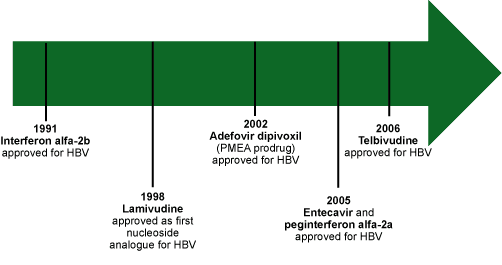 Interferons
Interferon Alfa 

Endogenous proteins  induce host cell enzymes that inhibit viral RNA translation and cause degradation of viral mRNA and tRNA .

Bind to membrane receptors on cell surface , May also inhibit viral penetration, uncoating, mRNA synthesis, and translation, and virion assembly and release. 

Pegylated interferon Alfa 

A linear or branced polyethylene gylcol (PEG) moiety is attached covalently to interferon 

Increased half-life and steady drug concentrations
Interferon, mechanism of action:
1) binds to cell surface receptors
2) induces expression of translation inhibitory protein (TIP)
3) TIP binds to ribosome, inhibits host expression of viral proteins
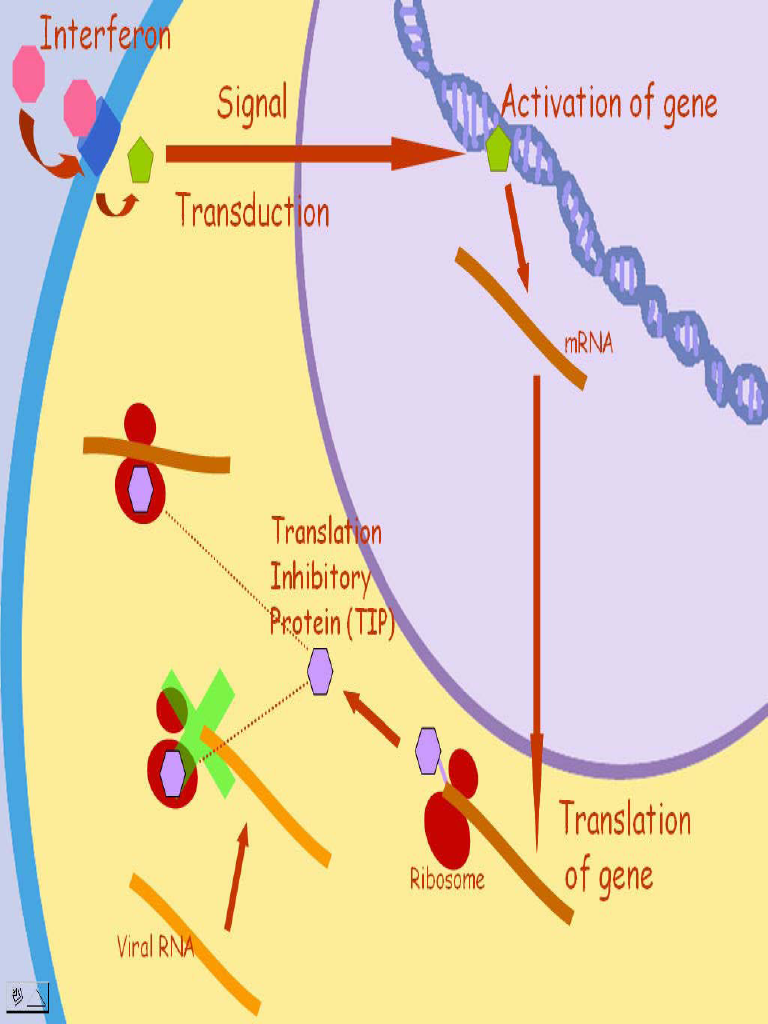 Interferons
a limited treatment course (ie, only 1 year of therapy), 

lack of resistance development. 

Disadvantages include a high rate of treatment-related adverse events. flu-like symptoms: increased body temperature, feeling ill, fatigue, headache, muscle pain.
Anti-Hepatitis B Virus Agents
…….

Entecavir and tenofovir have very strong resistance profiles in treatment-naive patients. 

Disadvantages include the need to continue therapy indefinitely and the potential for resistance development.
Anti-Hepatitis C Virus Agents
• Approved
– Interferon-alpha (pegylated)
– Ribavirin

• In development
– Protease inhibitors
– Polymerase inhibitors
Ribavirin
It is an antimetabolite that inhibits influenza RNA polymerase non-competitively in vitro but poorly in vivo. 

An aerosol form is used against RSV (respiratory syncytial virus) and the drug is used intravenously against Lassa fever. 

Adverse reactions includes: Anemia due to hemolysis and bone marrow suppression